High Performance Computing at SCEC
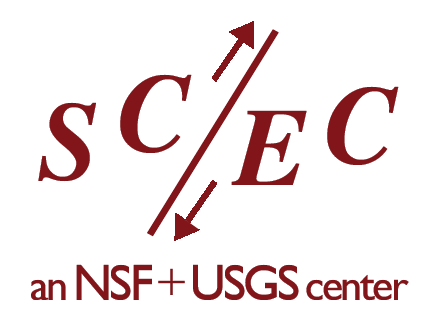 Scott Callaghan
Southern California Earthquake Center
University of Southern California
1
Outline
Who am I?
What is High Performance Computing?
How is it useful to SCEC?
How does high performance computing work?
How does it work at SCEC?
How do we know if we’re doing it right?
What kind of simulations has SCEC run?
2
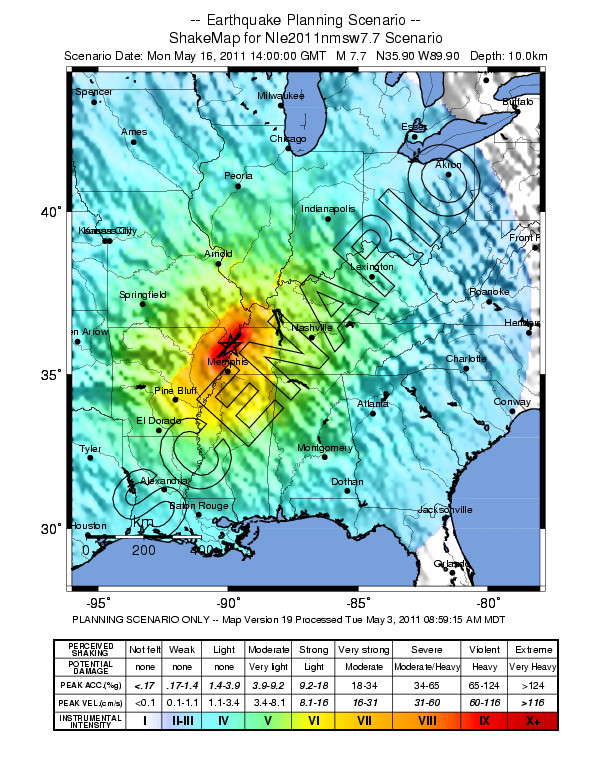 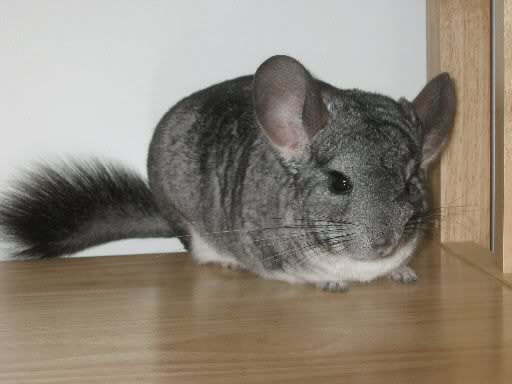 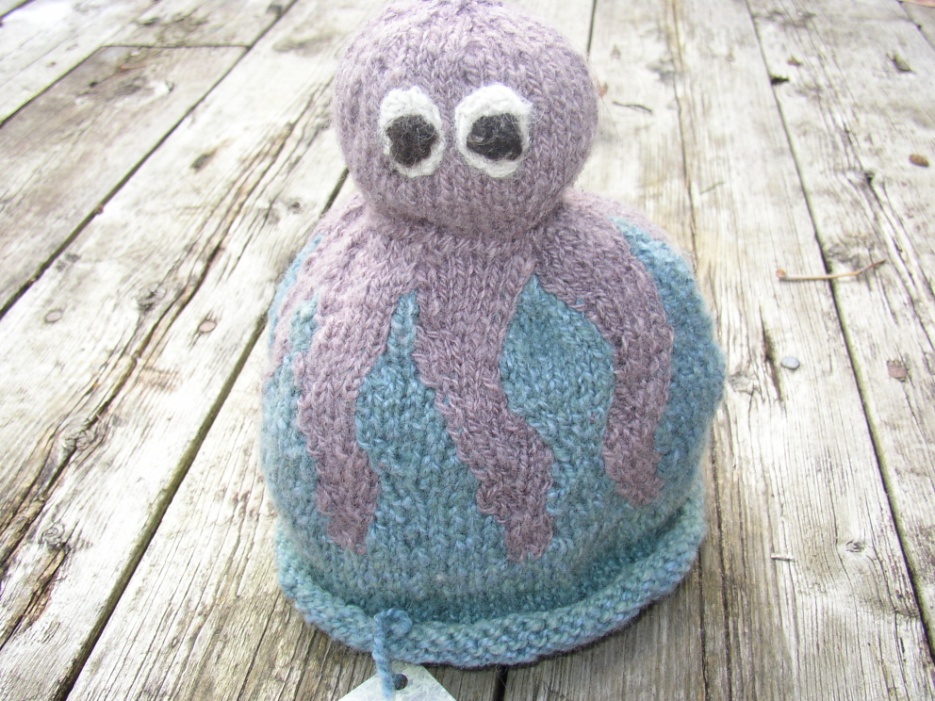 3
Why did I choose to do this?
I like math, science, programming
A little programming experience in high school, not a lot
Computer science for a research group brings together my interests
Work with smart people in many fields
Work on real problems with useful applications
Advance science research
I get to ‘dabble’ in science
4
What is High Performance Computing?
Using large computers with many processors to do simulations quickly
Used by many fields, such as:
Chemistry
Aerospace
Genomics
Climate
Cosmology
Serves as the (controversial)“third pillar” of science
Theory
Simulation
Experiment
5
Stress transfer
Fault
rupture
Surface
faulting
Landslides
Dynamic triggering
Liquifaction
Fires
Slow slip transients
Seismic
shaking
Socioeconomic 
aftereffects
Structural & nonstructural
damage to built environment
Tectonic loading
Stress accumulation
Nucleation
Seafloor
deformation
Human casualties
Tsunami
Origin time
Disease
0
year
decade
minute
hour
day
century
decade
year
month
week
day
Anticipation time
Response time 
------ Aftershocks -------------------------------------------------------------------
----- Foreshocks -----
How is HPC useful to SCEC?
Earthquakes are really, really complicated
Many of these pieces can be simulated
Don’t have to wait for a real earthquake
Can perform “experiments” to test theories
Can try to look into future
6
6
HPC provides “best estimate”
Magnitude 8, San Andreas
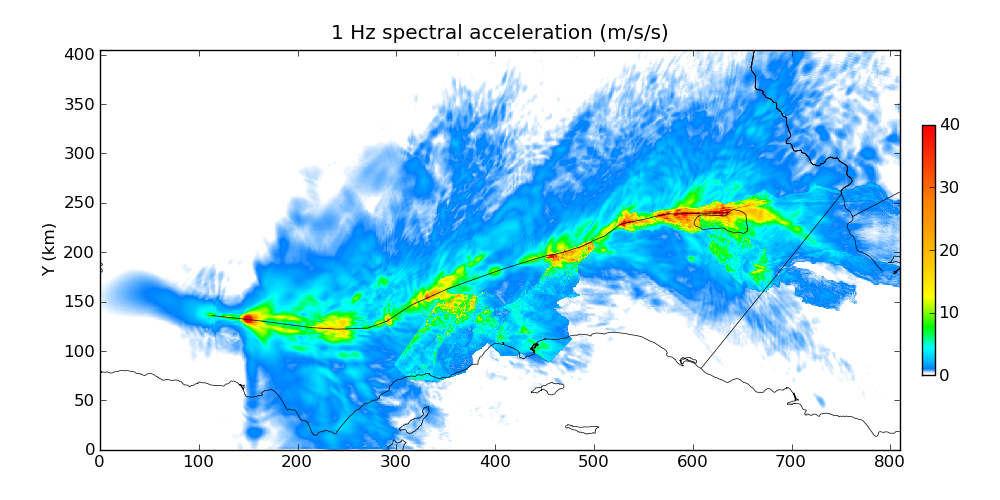 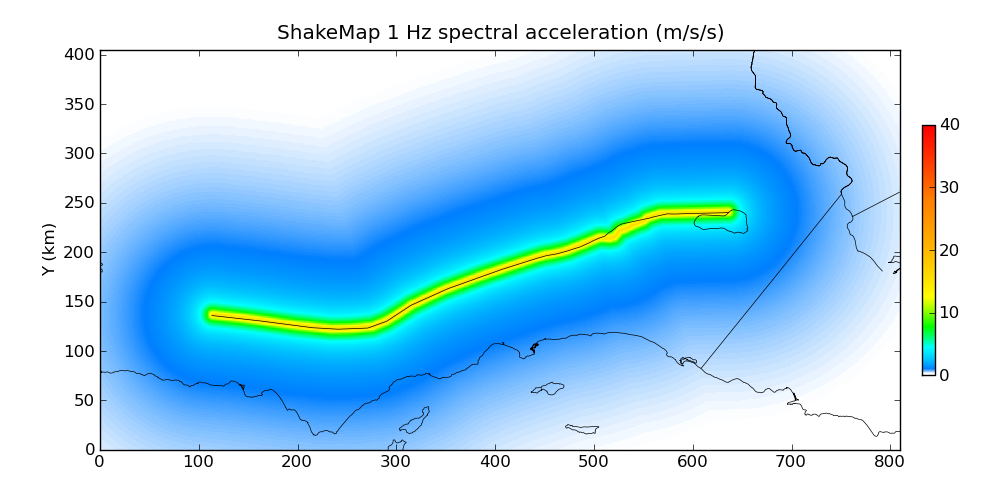 Produced without simulation
Produced with HPC simulation
7
Simulating has its own challenges
Large range of scales
Faults rupture over 100s of kilometers
Friction acts over millimeters
Want to understand shaking over large regions
Need access to large, powerful computers
Need efficient software
Must make sure you’re getting the right answer
Like all good science, must be reproducible
8
How does it work?
Start with a physical phenomenon
Write down the physics equations that govern it
Discretize it, since computers only work in discrete increments
Create an algorithm based on these equations
Break the algorithm into pieces for each processor
Run it
Analyze the results
Add additional complexity to be more accurate
9
Wait, what?
Let’s simulate the velocity v(t) of a falling object over time, with air resistance
Introductory physics time!
kv(t)
mg
10
[Speaker Notes: Gravity:  F = mg
Air resistance:  F = kv(t)
F = ma = mg – kv(t)
mv’(t) = mg – kv(t)

Need to discretize.  Could do this many ways, but will take the simplest:

(v(t+d) – v(t))/d = g – k/m*v(t)
v(t+d) – v(t) = dg – dk/m*v(t)
v(t+d) = dg + (1 – dk/m)v(t)

Could have replaced v’(t) with (v(t) – v(t-d))/d, (v(t+d/2)-v(t-d/2))/d, etc.

Pull up spreadsheet and try different values of d.]
Now that we’ve got the equation
v(t+∆) = ∆g + (1-∆k/m)*v(t)
We can write an algorithm:

v = 0, delta=0.1, g=10, k=0.1, m=1
for timestep=1 to timestep=100:
	v = delta*g + (1-delta*k/m)*v

Now you could use this to run a simulation
Later we could add more complexity to be more accurate
Non-zero initial velocity, g and k vary with altitude, determine k from cross-section, other forces, etc.
11
[Speaker Notes: Spreadsheet]
But wait!  We forgot a step
Break the algorithm into pieces, right?
In HPC, speedup comes from doing work in parallel
Each processor works on small subset of job
Results are combined
Usually, calculations are repeated some number of times
Final results are saved
Most commonly, divide work up into subsets based on data
Let’s look at matrix multiplication as example
12
Matrix Multiplication
1
0
1
0
2
1
-4
7
4
3
-5
1
0
1
9
2
=
X
0
0
0
1
2
-7
-6
6
2
0
1
0
-1
8
-2
5
=
0
2
1
-4
7
(1x0)+(2x1)+(-4x0)+(7x2)=
X
1
0
2
Can give each row/column pair to a different processor
13
3 phases in simulation
Calculation - actually doing the numerical calculation
Input/output (I/O) - reading and writing numbers from/to the paper
Communication
Passing out sheets (send out pieces of the problem)
Telling me what your results were (send results back)
As in this example, calculation is usually the fastest of the phases
To speed up performance, must optimize all phases
14
What do we at SCEC need?
Wave propagation code
Simulates the movement of seismic energy through the volume, like ripples in a pond
Constructed from first principles wave physics
Velocity model
Speed of the earthquake waves at all points in the earth that you’re simulating – relates to rock density
Calculated from boreholes, analyzing past earthquakes
Earthquake description
The forces experienced as an earthquake starts at a hypocenter and moves along a fault surface – initial condition
Constructed from historic earthquakes, physics
15
Simulating Large Earthquakes
Run wave propagation simulation
Material properties, wave moves through volume
Break up the work into pieces by geography
Give work to each processor
Run a timestep
Communicate with neighbors
Repeat
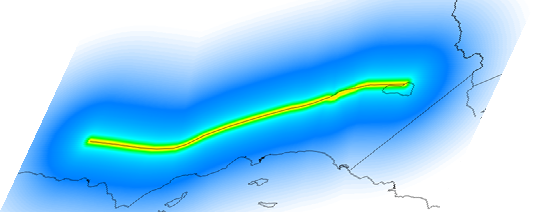 As number of processors rises, harder to get good performance
16
How do we know if we’re doing it right?
Must be able to trust science results
Just because it runs doesn’t mean it’s right…
Verification
Does this code behave as I expect it to?  Was it programmed correctly?
Validation
Does this code accurately model a physical phenomenon in the real world?
Can compare results against real earthquakes
Can run multiple codes on same problem and compare results
17
Comparison against real events
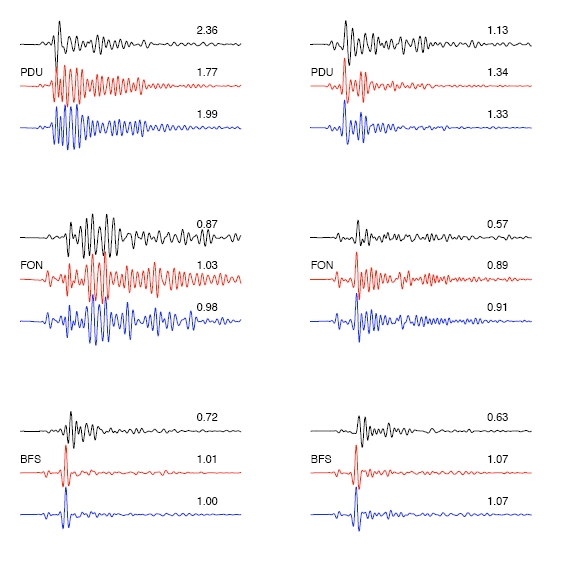 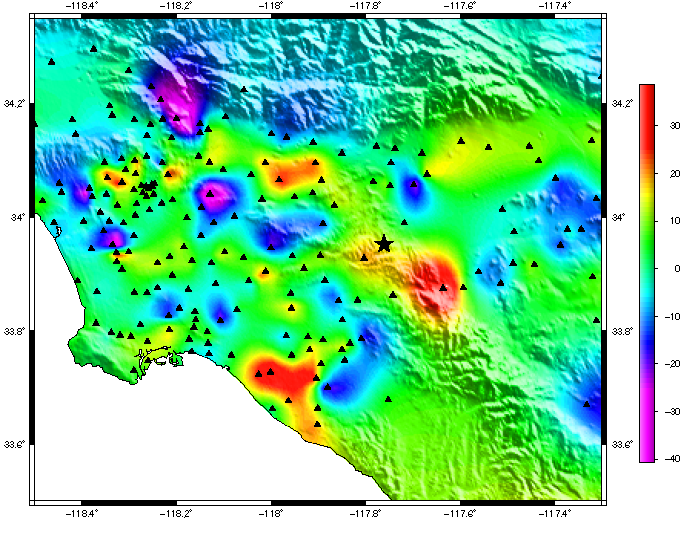 Comparison of data (black) to two simulations (red, blue) using alternative earth structural models for the 2008 Mw5.4 Chino Hills earthquake.
0.1-0.5Hz goodness-of-fit for simulated earthquakes relative to data from same earthquake.  Colors indicate which structural model is a better fit.
18
Comparison between codes
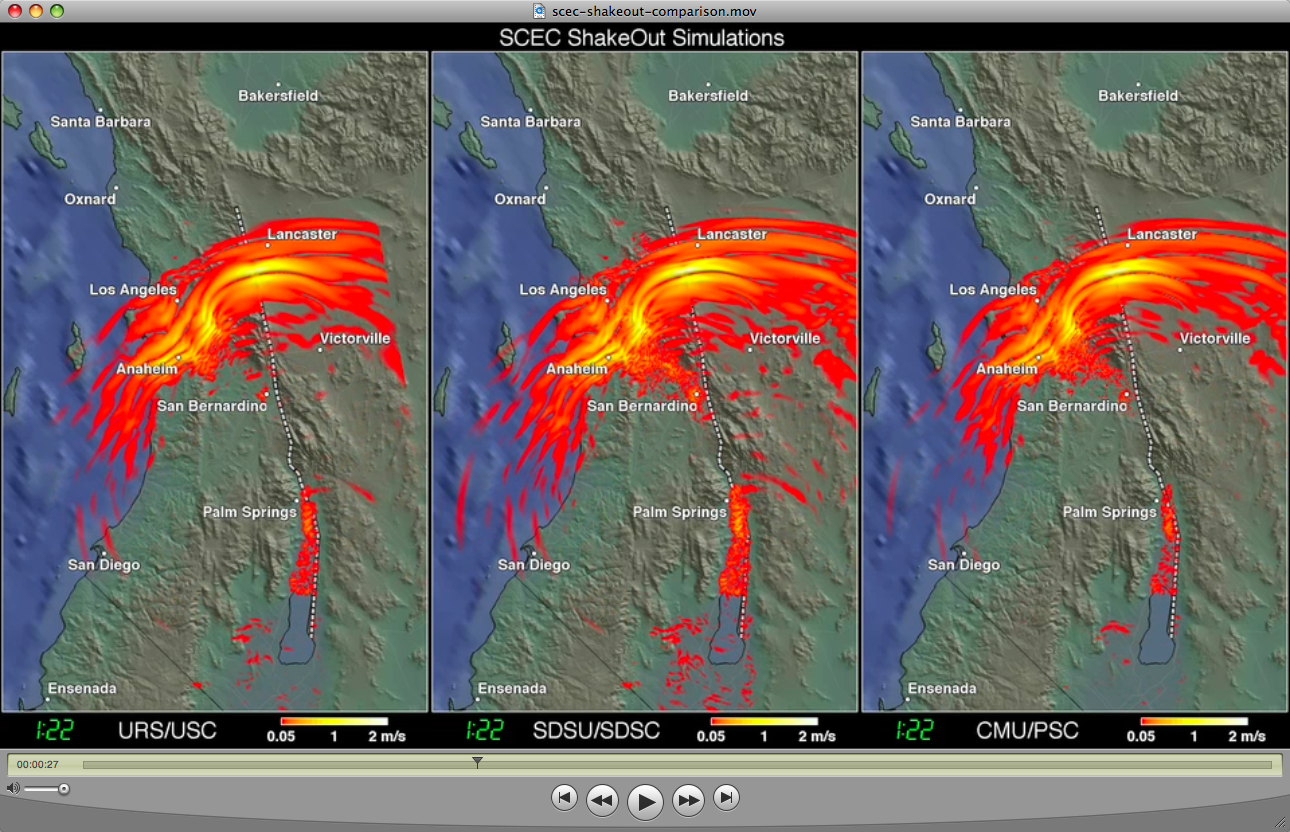 19
Comparison with past good code
20
What kind of simulations does SCEC run?
Two main types of SCEC HPC projects
What kind of shaking will this one earthquake cause?
What kind of shaking will this one location experience?
The first:  “Scenario simulations”
The second: “Seismic hazard analysis”
Complimentary – answering different key questions
21
SCEC Scenario Simulations
Simulations of individual earthquakes
Determine shaking over a region caused by a single event (usually M > 7)
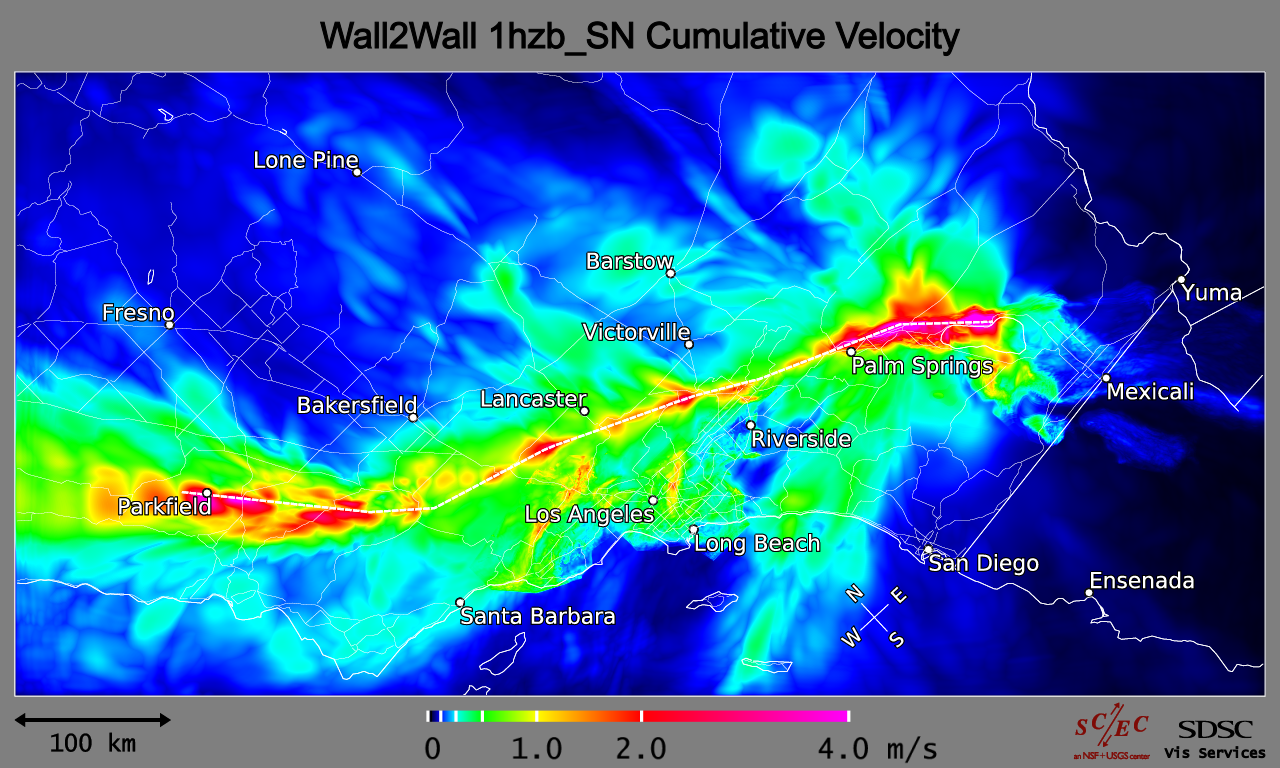 Peak ground velocities for a Mw8.0 Wall-to-Wall Scenario on the San Andreas Fault (1Hz) calculated using AWP-ODC on NICS Kraken.
22
Simulation Results (N->S)
W2W (S-N)
23
Simulation Results (S->N)
24
SCEC Simulation Growth
Since it’s harder to write fast software for lots of processors, looking at new exotic solutions (GPUs, coprocessors, etc.)
25
Seismic Hazard Analysis
The second kind of simulation
Builders ask seismologists: “What will the peak ground motion be at my new building in the next 50 years?”
Different question – don’t care which earthquake, care about this one location
Seismologists answer this question using Probabilistic Seismic Hazard Analysis (PSHA)
PSHA results used in building codes, insurance
California building codes impact billions of dollars of construction yearly
26
PSHA Reporting
PSHA information is relayed through
Hazard curves (for 1 location)
Hazard maps (for a region)
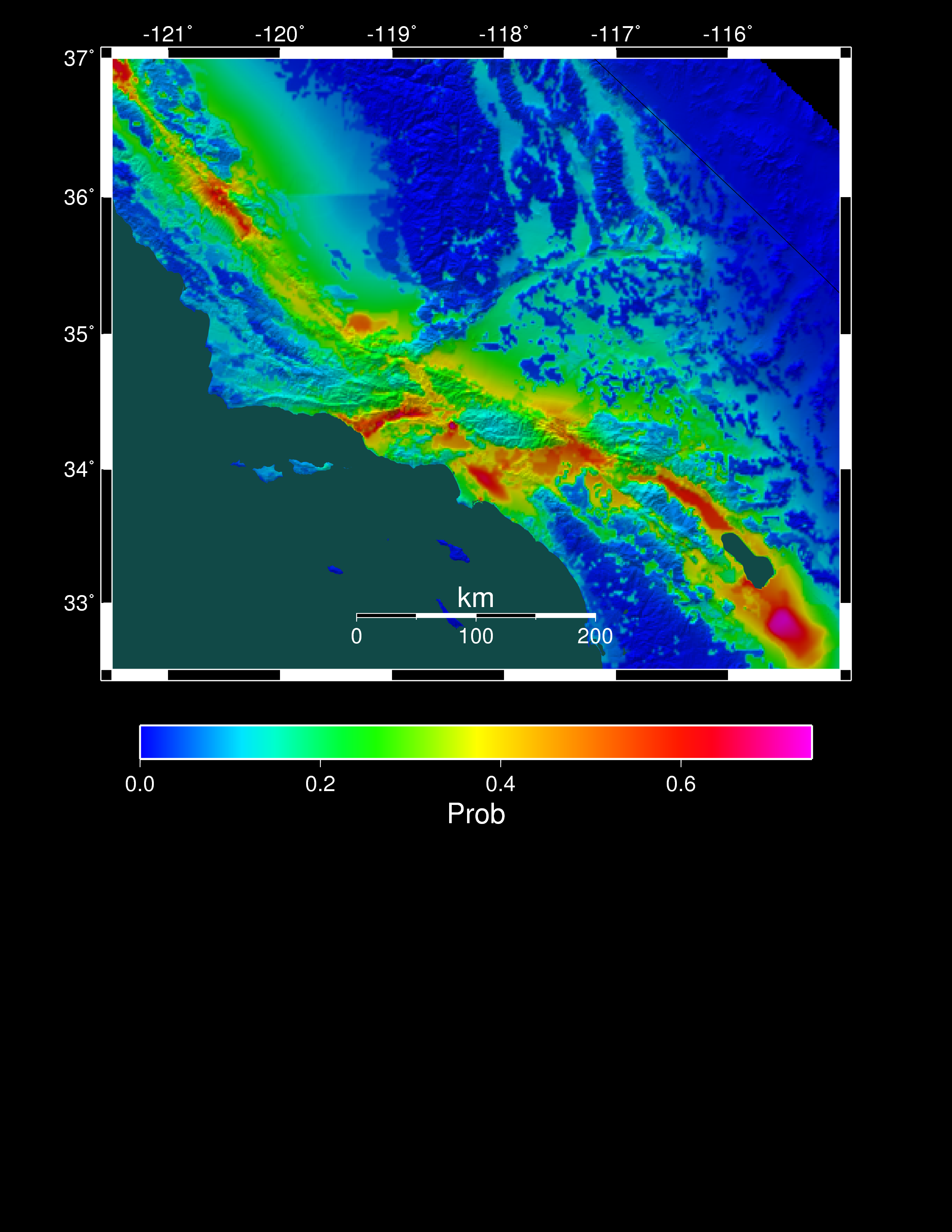 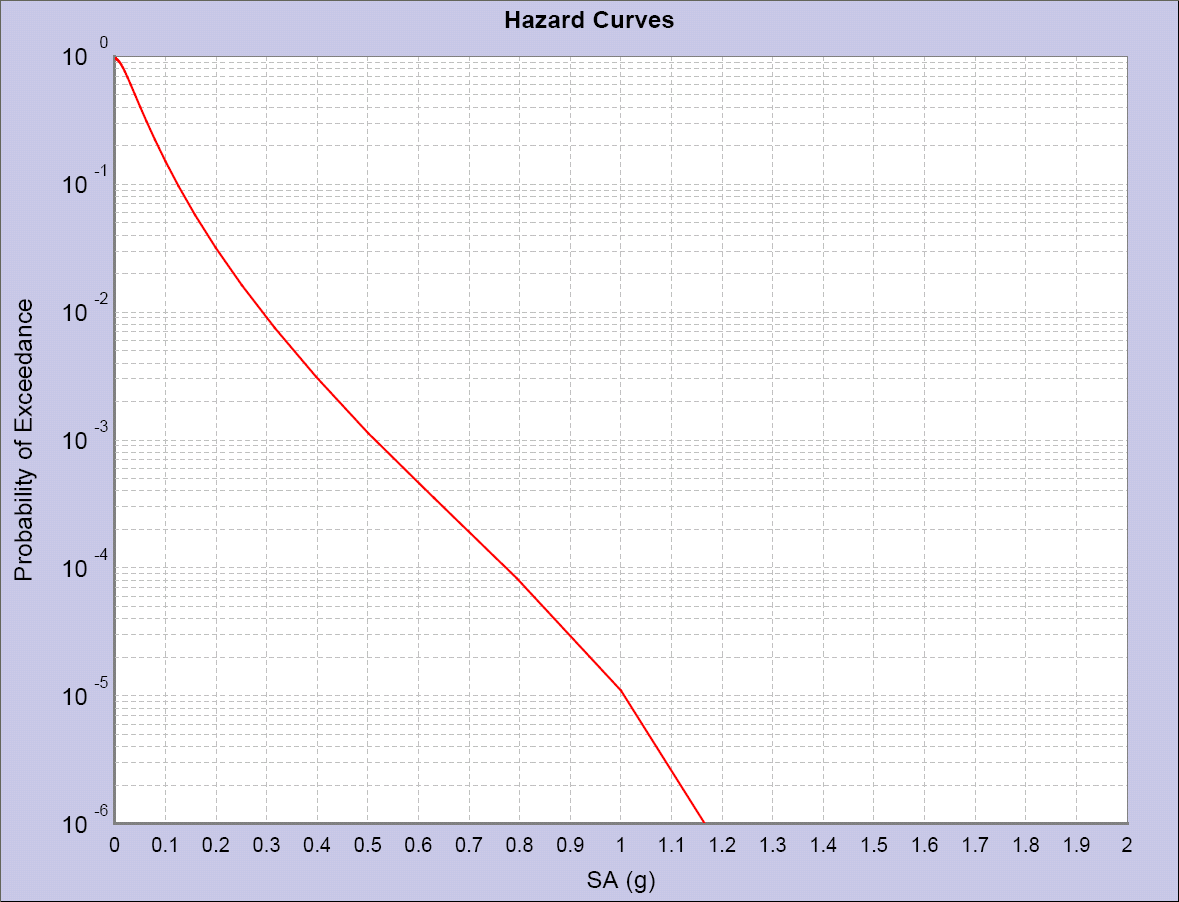 2% in 50 years
0.6 g
Curve for downtown LA
Probability of exceeding 0.1g in 50 yrs
27
How do you do PSHA?
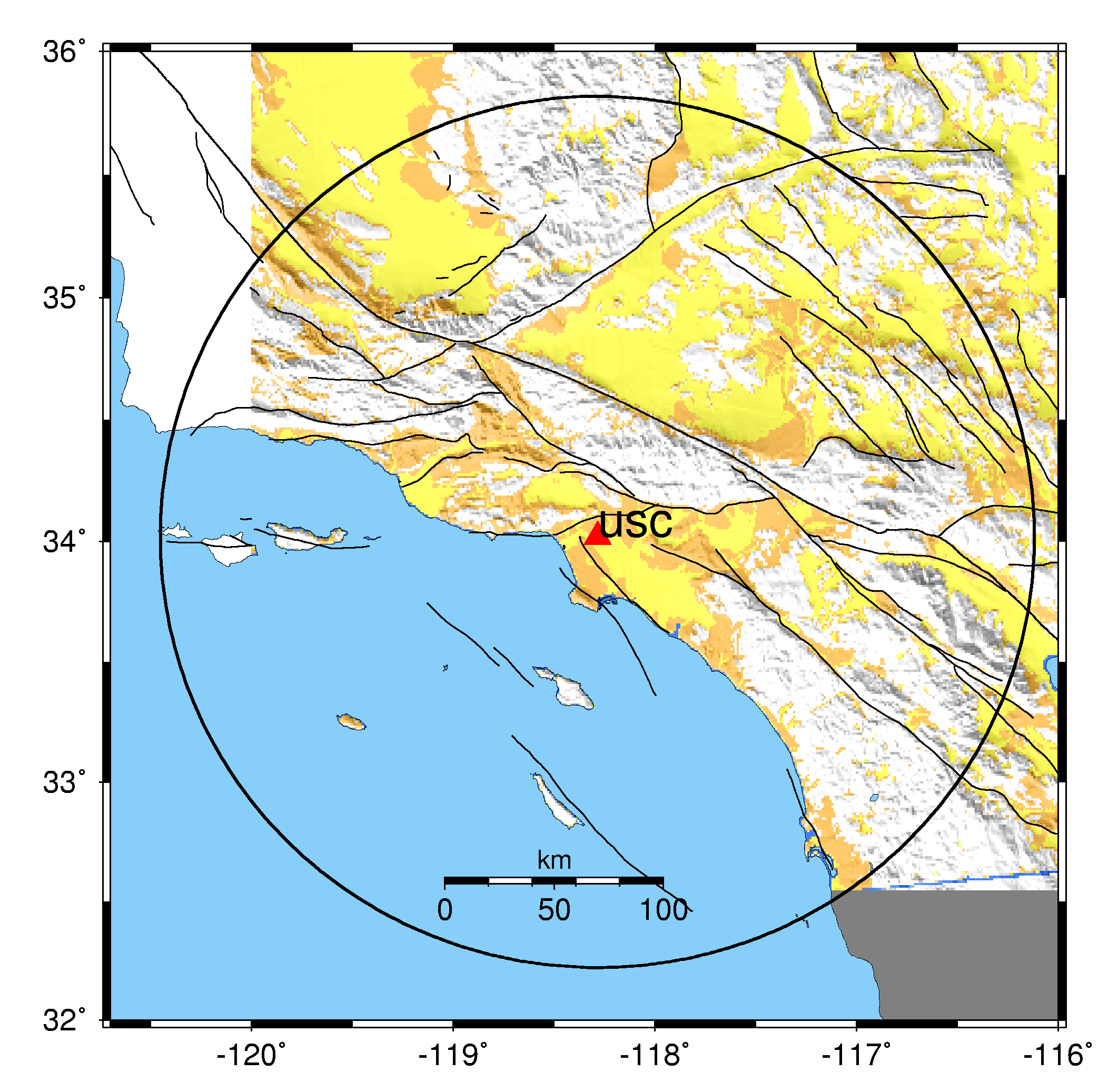 Pick a location of interest.
Determine what future earthquakes might happen which could affect that location.
Estimate the magnitude and probability for each (using UCERF!)
28
And now the interesting part…
4. Determine the shaking caused by each earthquake at the site of interest.
Can calculate with ‘attenuation relationships’ – extrapolate from historical data.
Roughly, basedon how far, whatmagnitude.
Very quick, but(too?) simple.
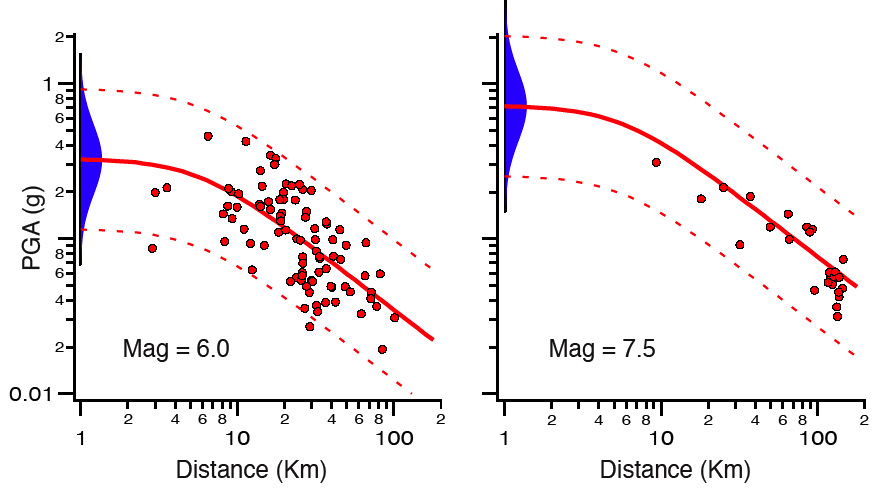 29
Alternatively
We can use a physical approach to simulate each earthquake
SCEC does this in the “CyberShake” project
For each site (like USC)
Run 2 wave propagation simulations, like the scenarios
Determine shaking from ~415,000 earthquakes
Since it is a 3D simulation, includes more complexity
Earth structure
Rupture direction
Different kind of HPC – many earthquakes, each one cheap to run
30
To complete PSHA
5. Combine the levels of shaking with probabilities to produce a hazard curve.
Repeat for multiple locations for a hazard map.  For the Los Angeles area, we need about 200 locations for a good map.
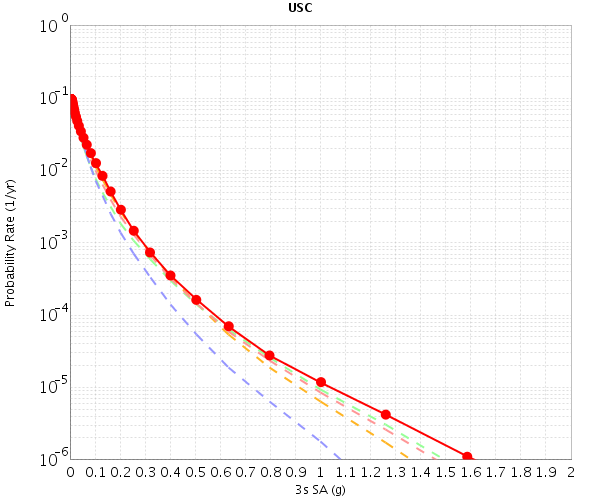 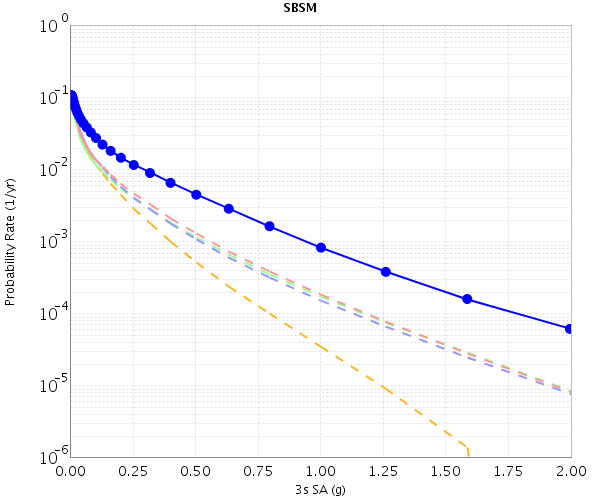 31
Does the approach make a difference?
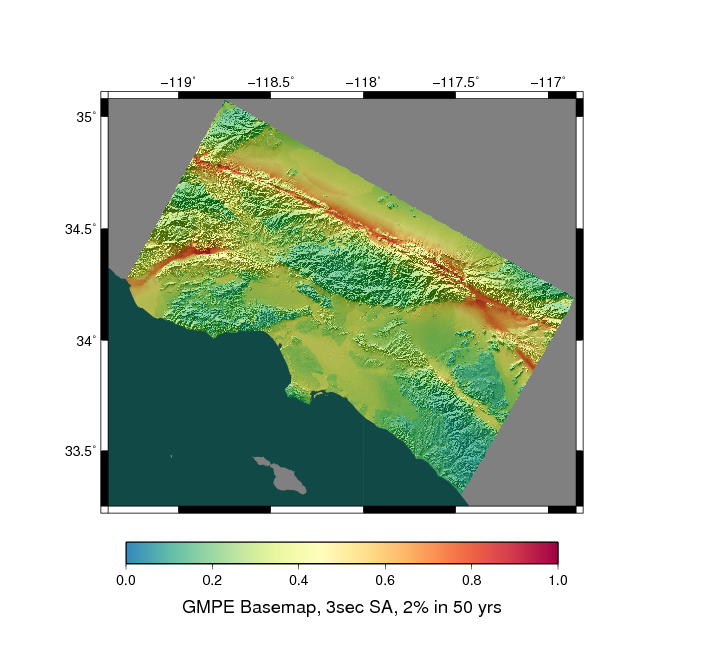 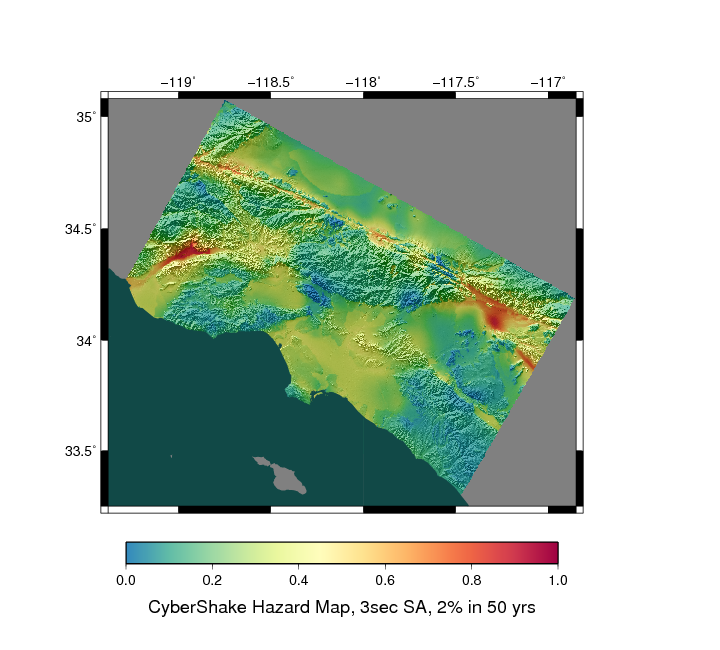 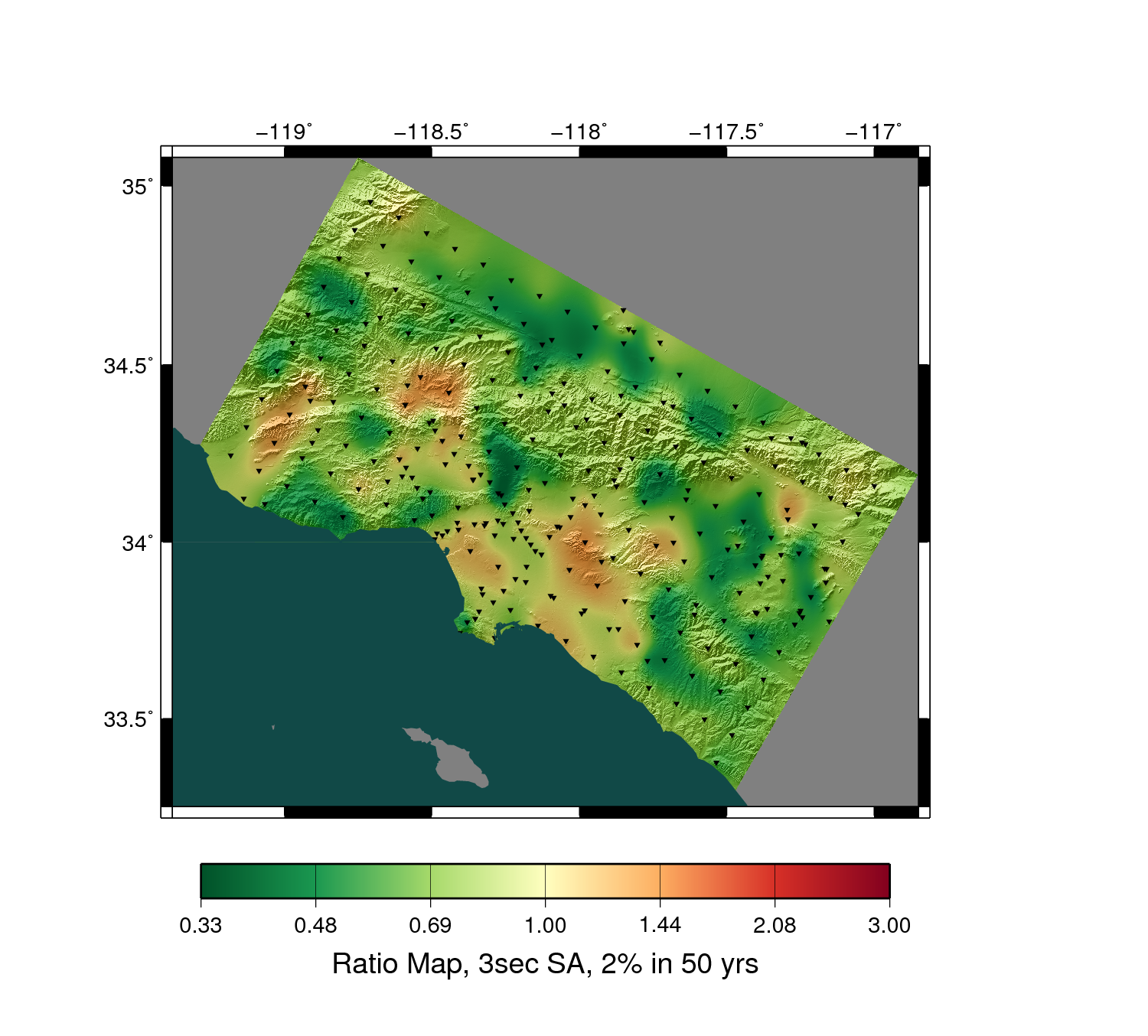 Attenuation Hazard Map
CyberShake Hazard Map
Higher Attenuation
Higher CyberShake
32
Some numbers
M8 simulation
600 TB output
436 billion mesh points
223,074 processors for 24 hours
CyberShake (Feb-March 2014)
1144 sites
57 TB output files
100 million tasks executed
46,700 CPUs + 225 GPUs for 14 days
Onward and upward!
33
In summary
High performance computing
Is hard
But interesting!
Provides a technique for solving big problems in many fields
Opportunities to problem-solve and expand horizons
SCEC uses HPC
To determine the shaking from one big earthquake
To determine the hazard at one location
To support experiments and theory
34